Sterile Neutrino Searches
Jonathan Link
Center for Neutrino Physics, Virginia Tech
Frontiers of Liquid Scintillator Technology
March 18, 2016
Sterile Neutrinos
A sterile neutrino is a lepton with no ordinary electroweak interaction except those induced by mixing.
Phys.Rept. 427, 257 (2006)
Active neutrinos:
LEP Invisible Z0 Width is consistent with only three light active neutrinos
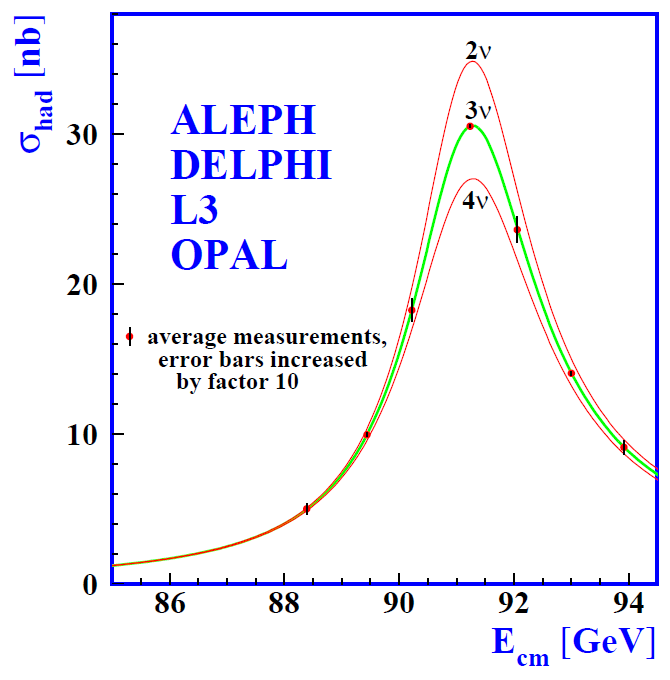 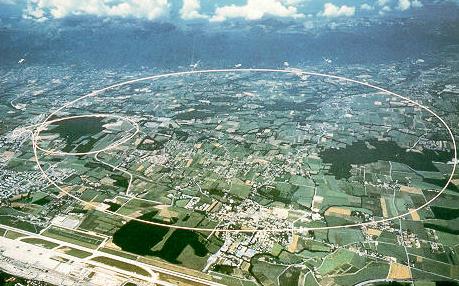 Jonathan Link
[Speaker Notes: Sterile neutrinos are present in most extensions of the standard model and in principle can have any mass.  Very heavy sterile neutrinos are used in the minimal type I seesaw model and play a pivotal role in leptogensis. 
 
Of course this is not the sterile neutrino we’re talking about here.  Such a heavy sterile neutrino would not mix with the light active flavors.  Somewhat more complex models can be constructed to include sterile neutrinos.]
Sterile Neutrinos
Three neutrinos allow only 2 independent Δm2 scales.
A sterile neutrino is a lepton with no ordinary electroweak interaction except those induced by mixing.
ν4
ν3
Atmospheric
Sterile
Dm22
mass2
Dm32
ν2
Solar
Dm12
ν1
mass2
ν3
Atmospheric
But the sterile Dm2 is at a completely different scales.
Dm22
ν2
Solar
Dm12
ν1
Jonathan Link
The Evidence for Sterile Neutrinos
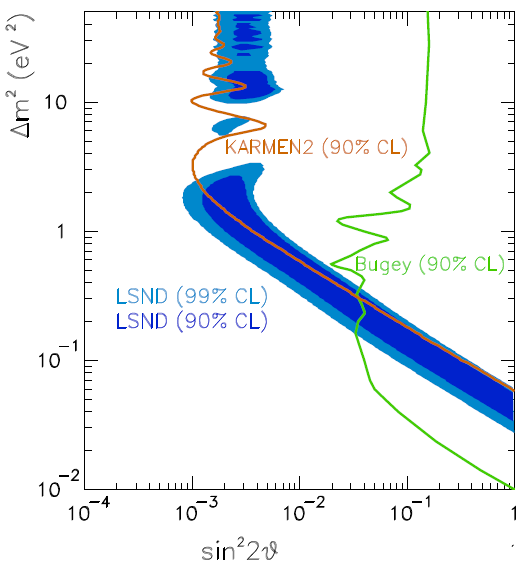 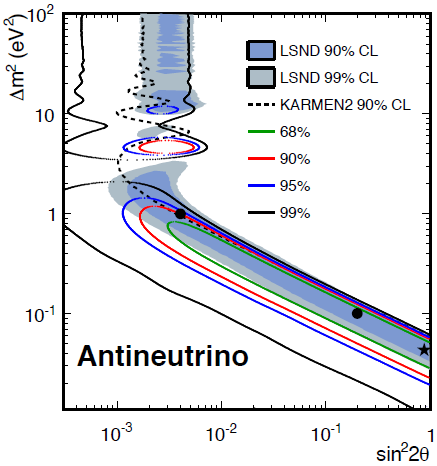 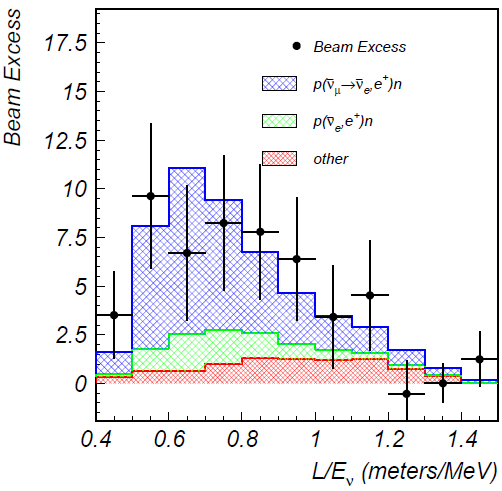 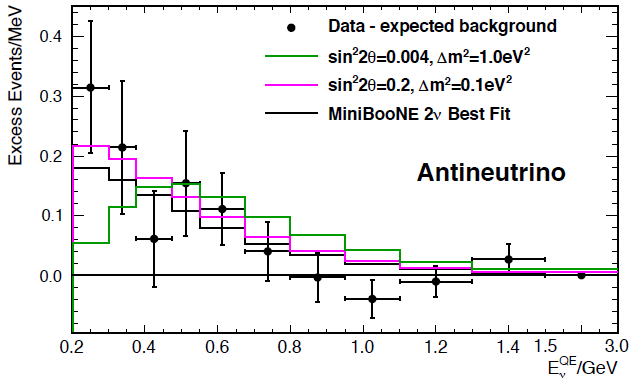 Event Excess: 
32.2 ± 9.4 ± 2.3
Event Excess: 78.4 ± 28.5
Aguilar-Arevalo et al., Phys.Rev.D64, 112007 (2001)
Aguilar-Arevalo et al., Phys.Rev.Lett. 110, 161801 (2013)
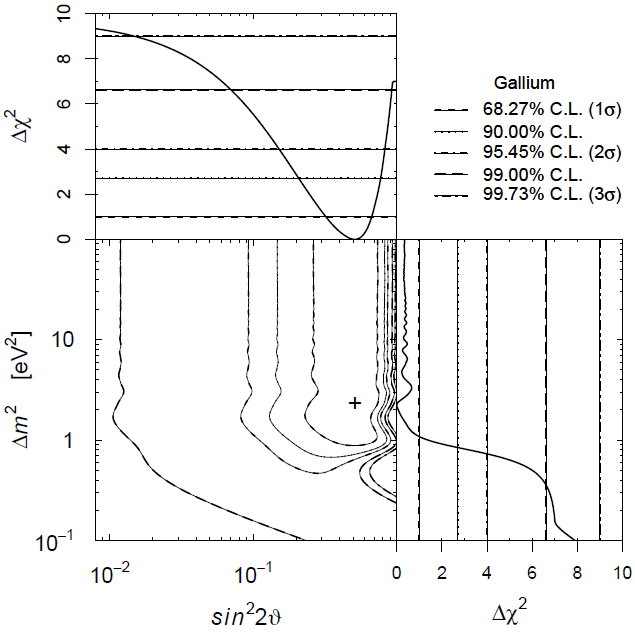 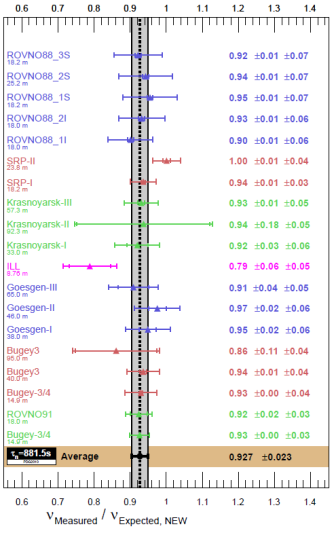 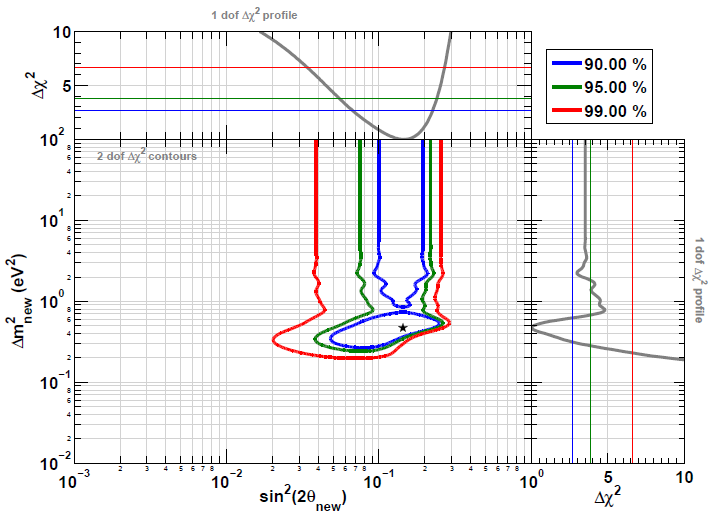 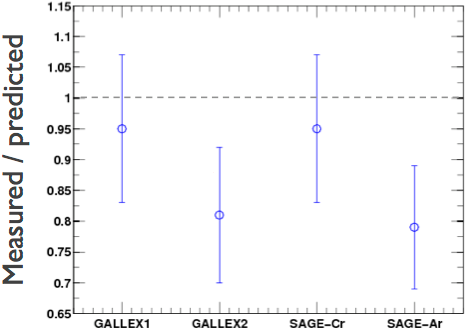 Giunti and Laveder, Phys.Rev.C83, 065504(2011)
Mention et al., Phys.Rev.D83 073006 (2011)
Jonathan Link
T2K Near Detector νe Disappearance
Although the T2K beam is predominantly a νμ  beam, the small νe component can be used in the near detector for a νe  disappearance search.
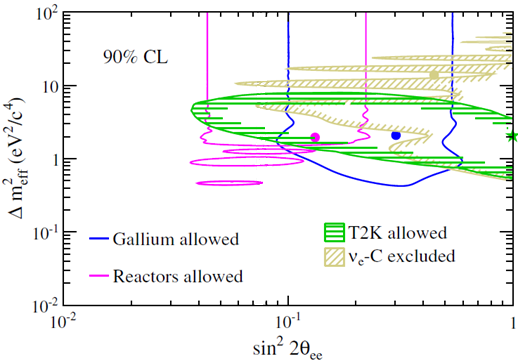 Phys.Rev. D91, 051102(R) (2015)
T2K actually reported this as a limit, but their limit was weaker than expected and their result is completely consistent with the prevailing νe disappearance anomalies.
Jonathan Link
Evidence Against the ~1 eV2 Sterile Neutrino
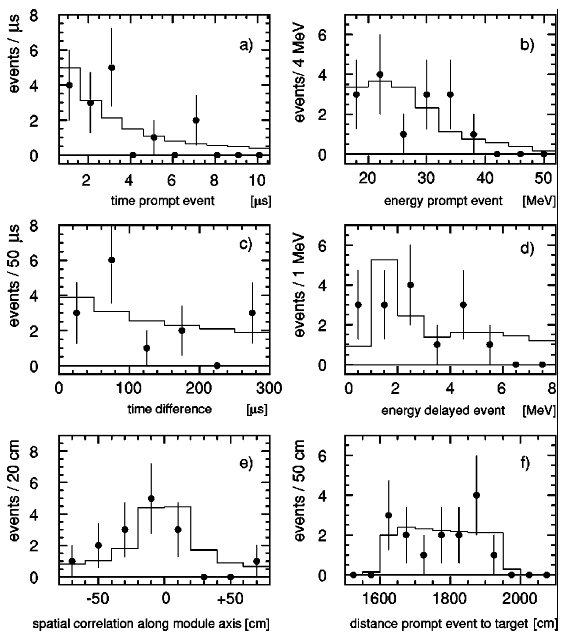 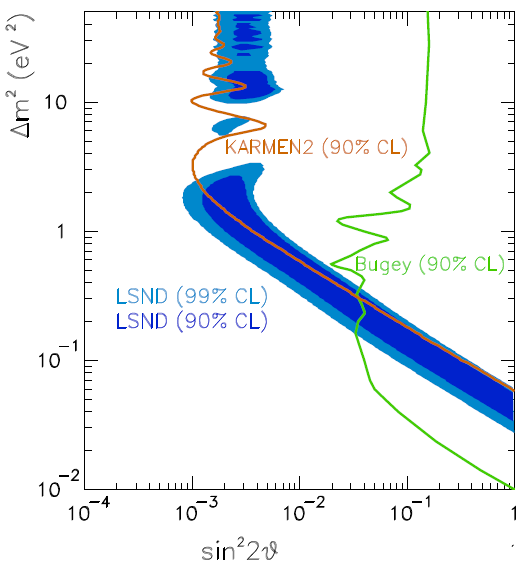 KARMEN (90% CL)
Armbruster et al., Phys.Rev.D65 112001 (2002)
MiniBooNE (νμ → νe  Appearance)
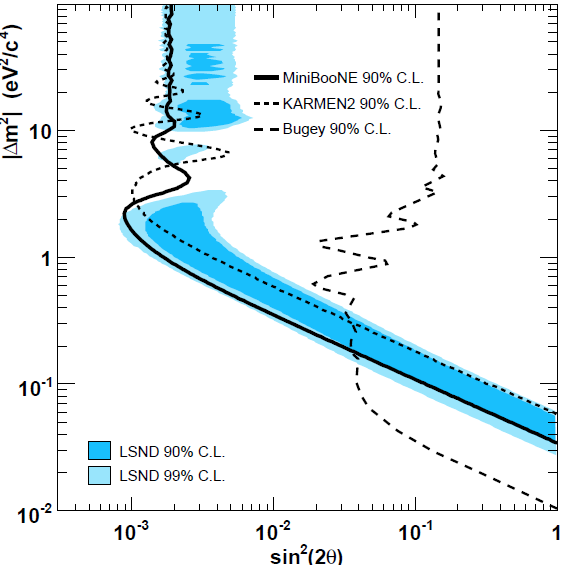 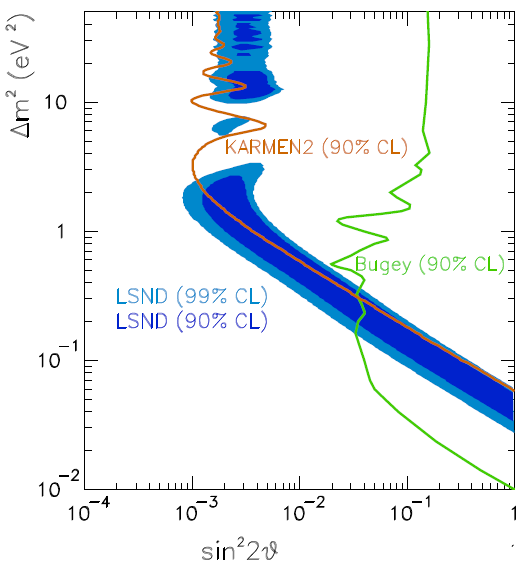 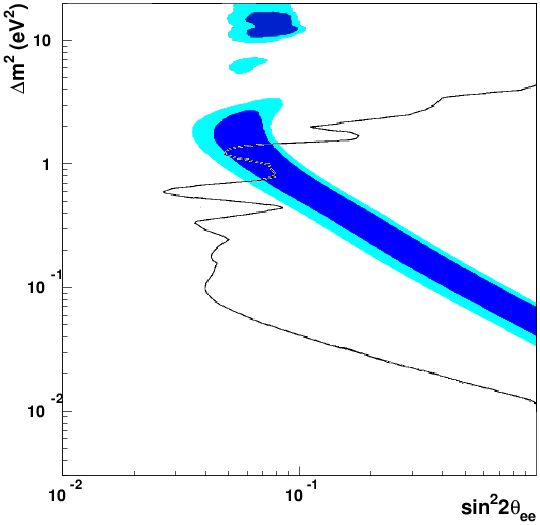 Phys.Rev.Lett. 98, 231801 (2007)
Achkar et al., Nucl.Phys.B434, 503 (1995)
Jonathan Link
m4
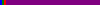 Uμ42
Uτ42
Us42
Ue42
m3
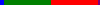 m2
Solar
Pee = Pes + Peμ + Peτ
Pee ≈ Pes
m1
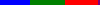 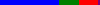 Relating Appearance and Disappearance Probabilities
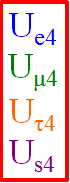 With a single sterile neutrino we get a 4×4 PMNS mixing matrix and 3 independent Δm2s.
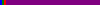 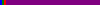 +         +         +          = 1   (PMNS Unitarty)
The appearance probability (νμ→νe):
Sterile
Pμe =
sin2(1.27Δm432L/E)
sin22θ
4Ue42 Uμ42
The νe disappearance probability:
= 4Ue42 Us42 sin2(1.27Δm432L/E)
Atmospheric
The νμ disappearance probability:
Pμμ ≈ 4Uμ42 Us42 sin2(1.27Δm432L/E)
Jonathan Link
[Speaker Notes: Because P(mu, e) depends on  both U(e,4) and U(mu,4), you can have nu_e disappearance without nu_e appearance, but you can’t have nu_e appearance without nu_mu disappearance.]
Appearance vs. Disappearance
νe Disappearance                            νμ→νe Appearance                           νμ Disappearance
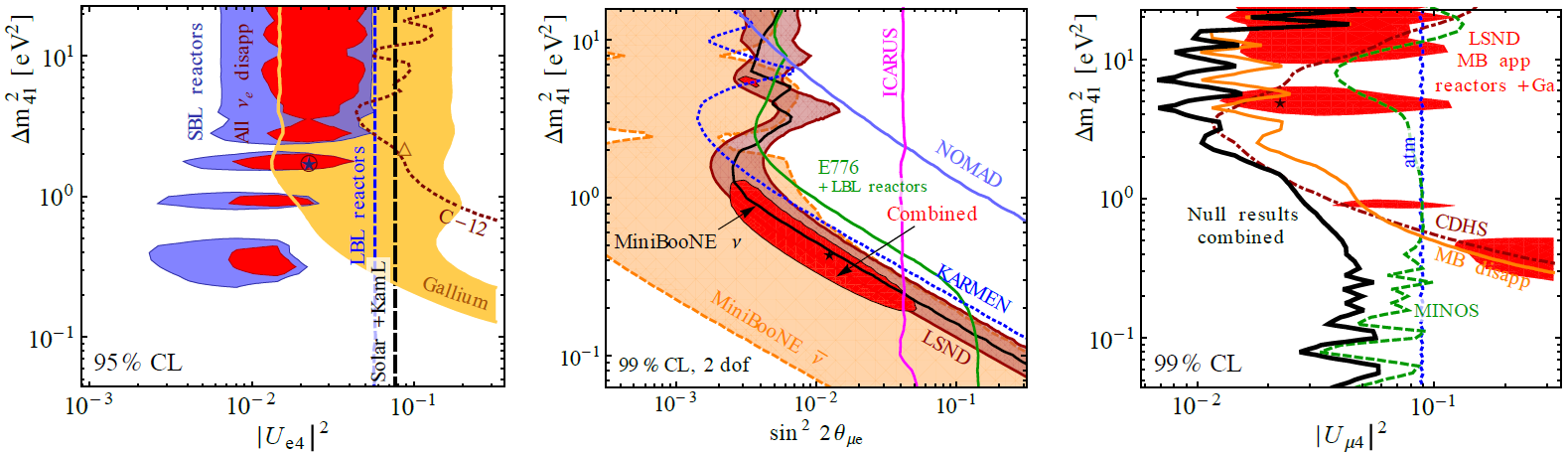 Global fit from Kopp et al. JHEP 1305, 050 (2013)
Jonathan Link
The GALLEX and SAGE Source Experiments
The solar radiochemical detectors GALLEX and SAGE used intense EC sources (51Cr and 37Ar) to calibrate the νe detection efficiency.
GALLEX Sources: 1.7 MCi of 51Cr 
	                1.8 MCi of 51Cr
SAGE Sources: 680 kCi of 51Cr 
	          409 kCi of 37Ar
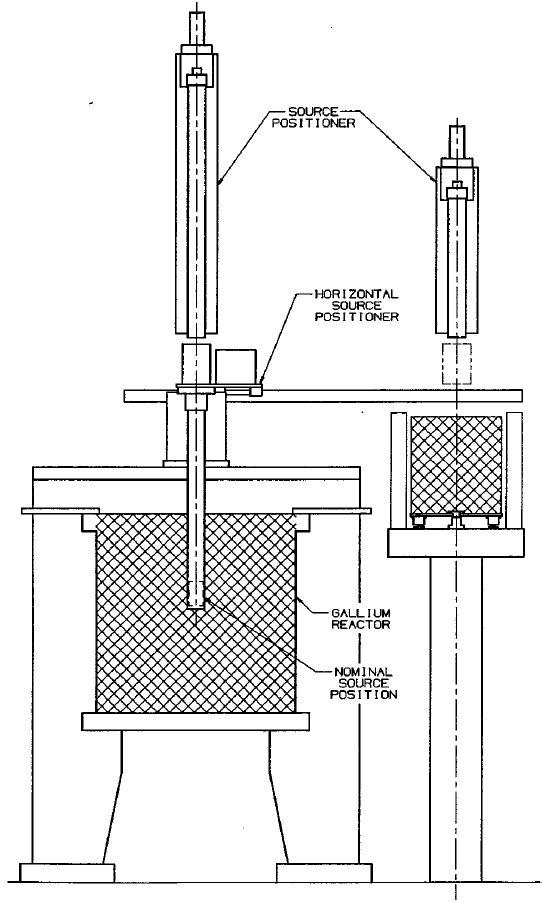 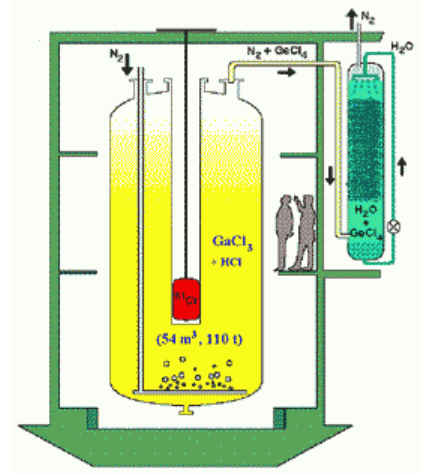 Neutrinos interact in the CC process, νe+71Ga→71Ge, and are detected by the decay of  71Ge.
Jonathan Link
The Gallium Anomaly
New calculations of the Ga-νe cross section suggest that the observed rates in GALLEX and SAGE are low.  This may be explained as oscillations.
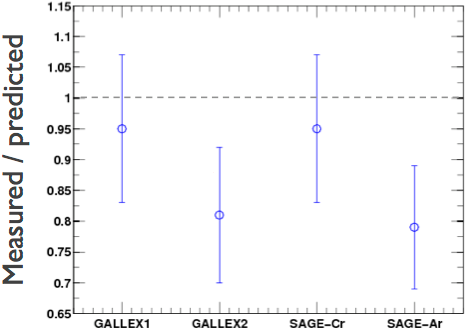 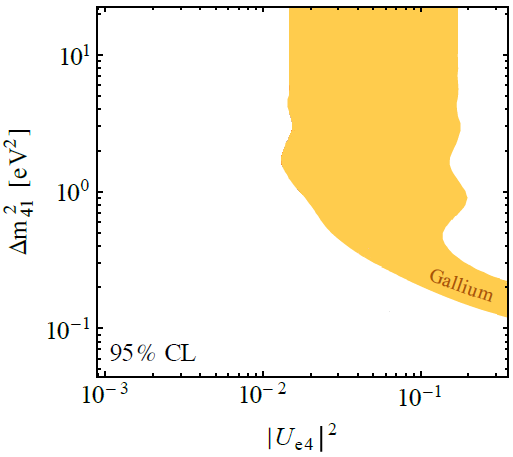 Phys.Rev.C83, 065504 (2011)
Kopp, Machado, Maltoni and Schwetz, JHEP 1305, 051 (2013) 1303.3011 [hep-ph]
PRC 73, 045805 (2006)
PLB 420, 114 (1998)
PRL 77, 4708 (1996)
PLB 342, 440 (1995)
Average ratio of measurement to predicted
R=0.86±0.05
     Or even worse (better?)
R=0.76   .
(Bahcall)

(Haxton)
+0.09
−0.08
Jonathan Link
Ideas for Short-Baseline Source Experiments
There are lots of ideas for short-baseline radioactive source experiments.  Most use detectors designed (and funded) to do other physics.









Generally these proposals require excellent low energy sensitivity.  IsoDAR may be the best candidate for WbLS.
Jonathan Link
Source Experiment: SOX
JHEP 1308, 038 (2013)
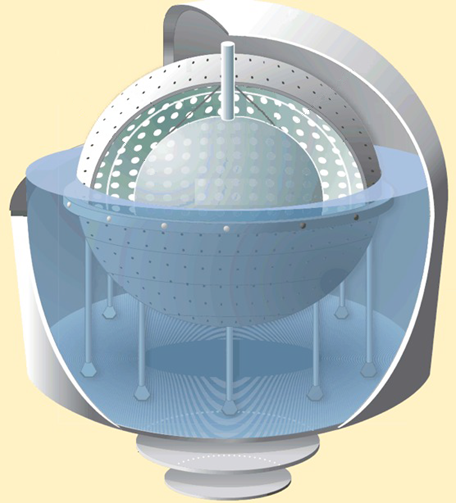 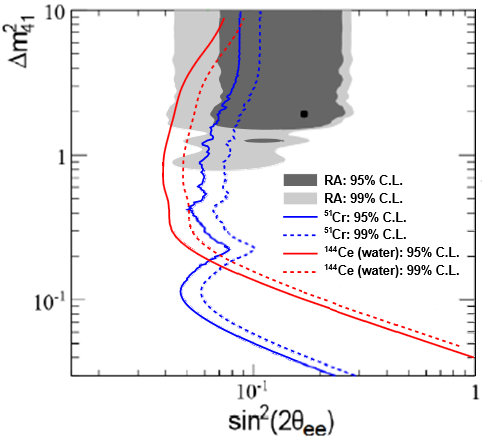 144Ce-144Pr Decay
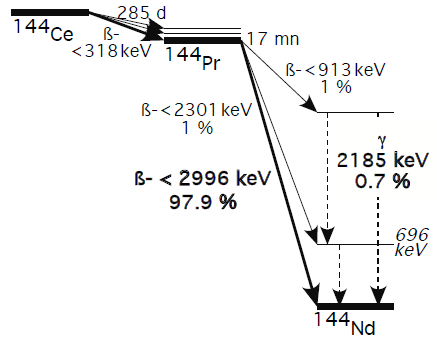 8.25 m
Source
See talk by Marco Pallavicini
Jonathan Link
Source Experiment: SOX
JHEP 1308, 038 (2013)
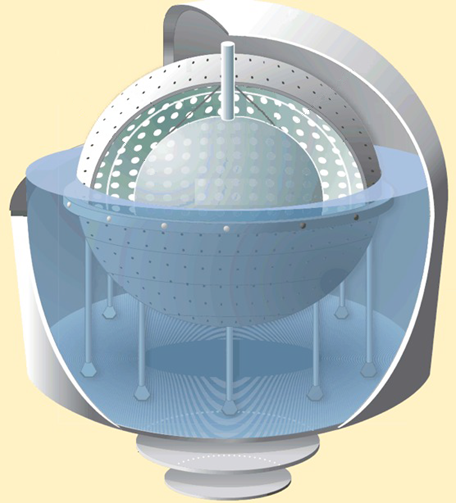 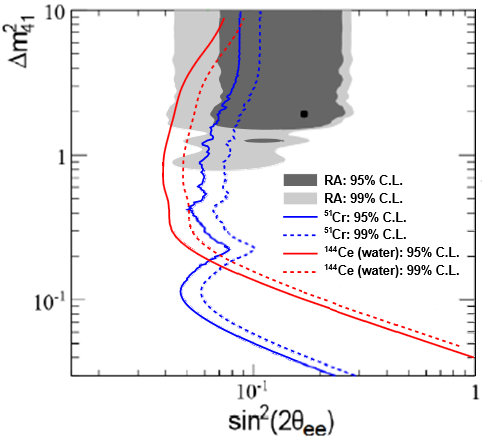 51Cr Decay
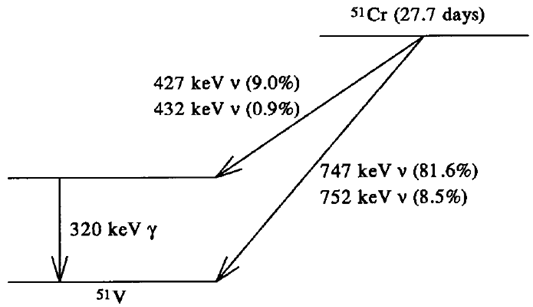 8.25 m
Source
See talk by Marco Pallavicini
Jonathan Link
Reactor Anomaly (νe Disappearance)
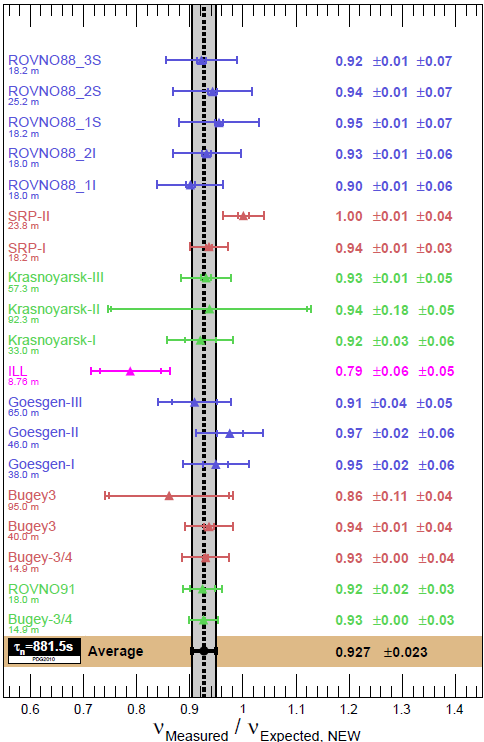 Mention et al., Phys.Rev.D83 073006 (2011)
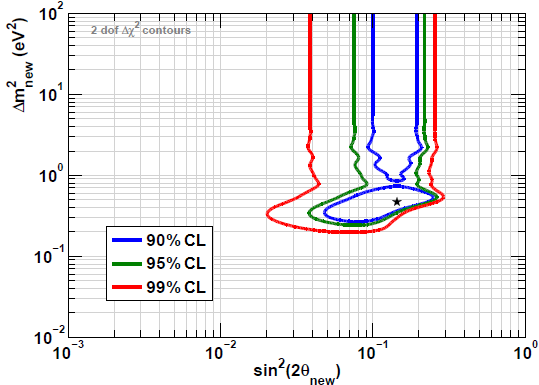 Rate only analysis
Jonathan Link
Keys to a Short-Baseline Reactor Experiment
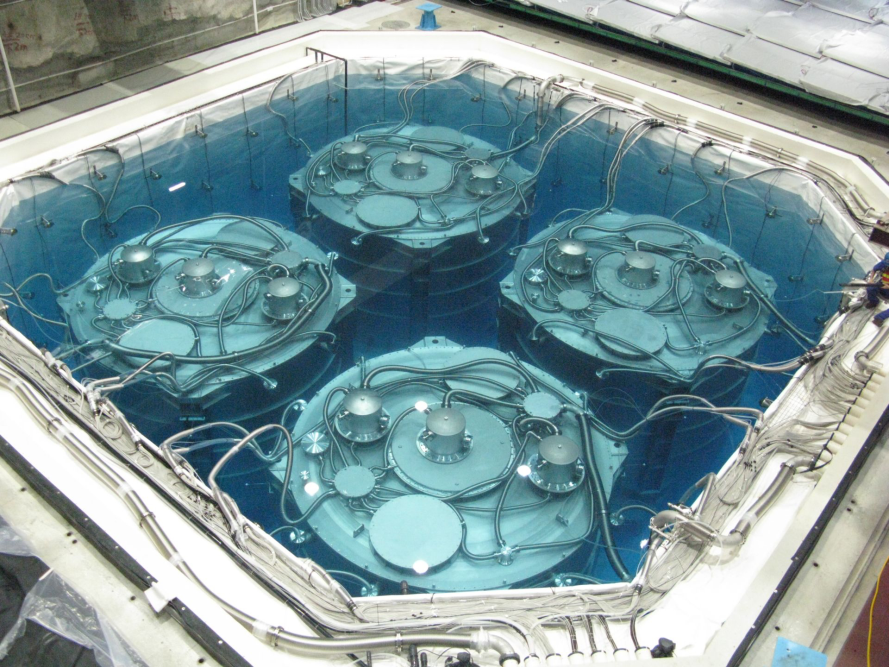 Unlike the reactor θ13 experiments, short-baseline reactor experiments are done 
on the surface 
with small detectors 
without space for massive clean shielding
and gamma catchers
Reducing random coincidence backgrounds is the most significant challenge.
Daya Bay
Dealing with Random Coincidence Backgrounds:
Neutron and gamma shielding
Unbiased spatial resolution          Segmentation 
High neutron capture efficiency and purity  
		       Gd and 6Li
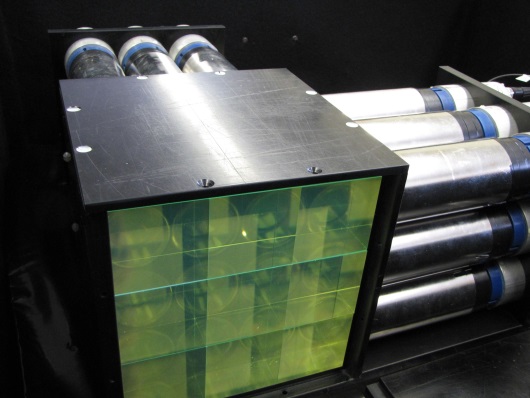 MicroCHANDLER
See talk by Karsten Heeger
Jonathan Link
MiniBooNE  νμ→ νe Appearance
(──)          (──)
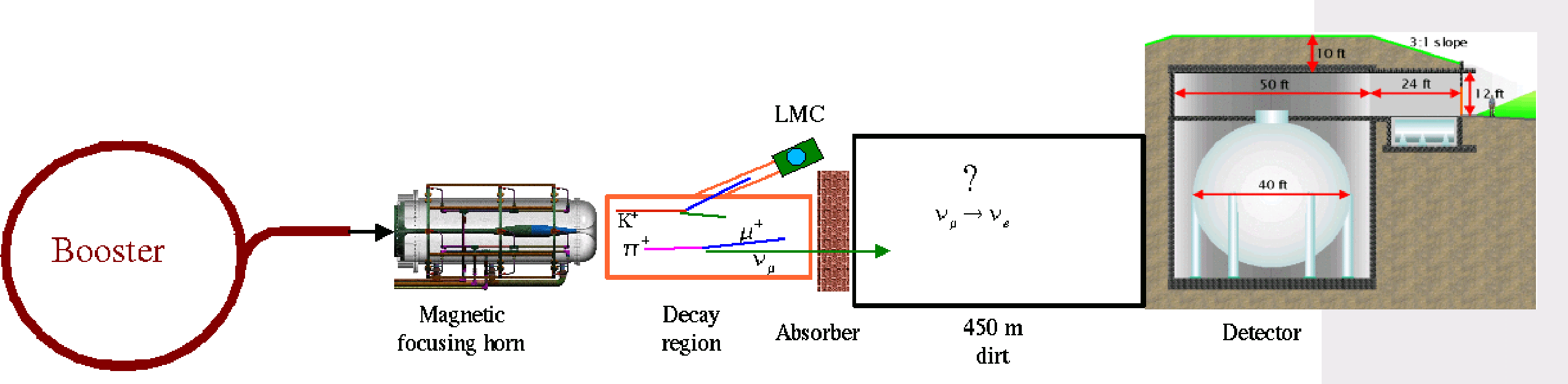 nmne?
Jonathan Link
The Fermilab Short-Baseline Program
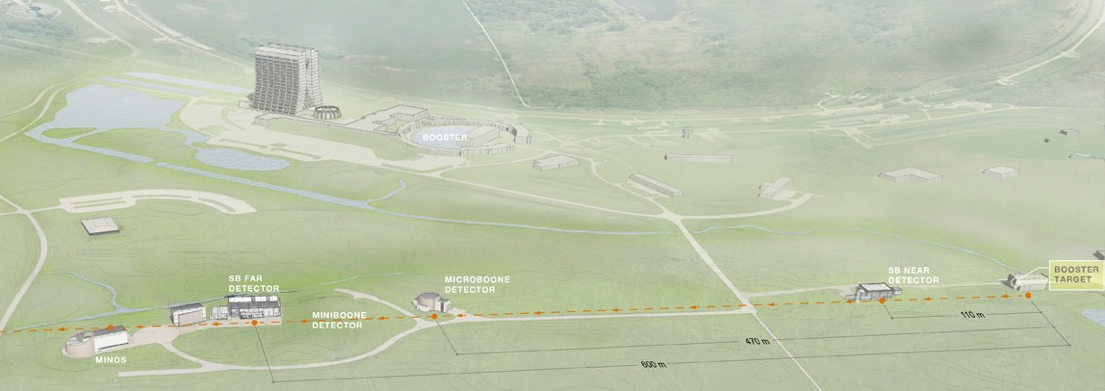 The liquid argon TPC pattern recognition is expected to significantly reduce misID backgrounds.
The near detector provides an inclusive measure of beam and misID backgrounds.
The ICARUS T600 at a third baseline significantly boosts the statistics and the dynamic range in L/E.
See talk by Marco Pallavicino
Jonathan Link
LSND νμ→ νe Appearance
Phys.Rev.D64, 112007 (2001)
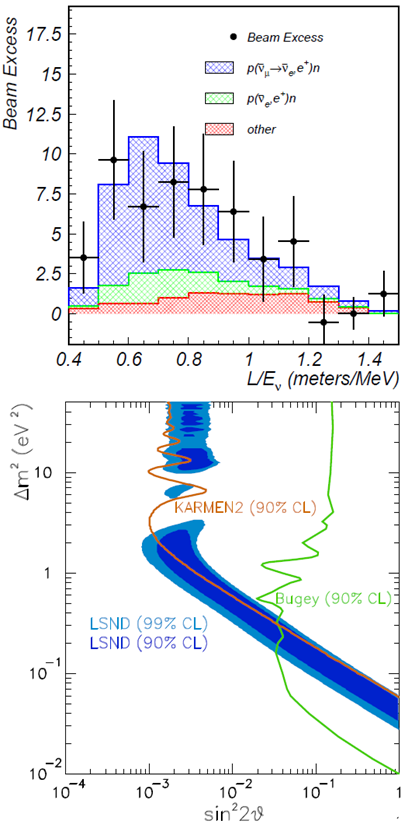 Energy range: 20 to 55 MeV
Baseline: 30 m      
L/E ~ 1 m/MeV
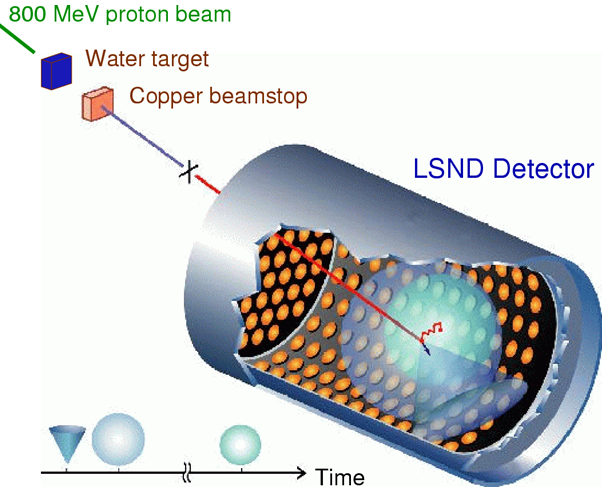 Event Excess: 32.2 ± 9.7
p+ m+ nm
Golden Mode:
Stopped Pion Beam
ne p e+ n
e+ nmne
Inverse β-decay
Signature
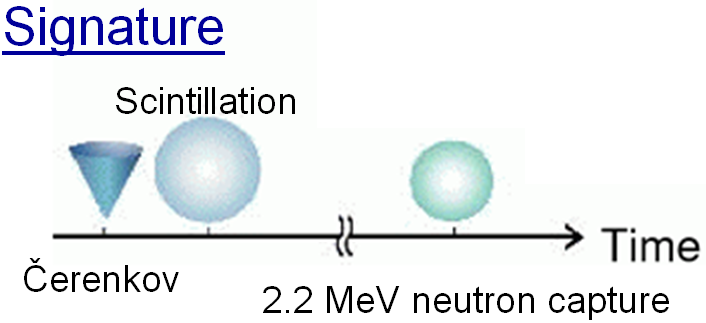 Scintillation
Čerenkov
2.2 MeV neutron capture
Jonathan Link
Water-based Scintillator: What is it Good For?
Cost-effectively instrumenting large volumes:
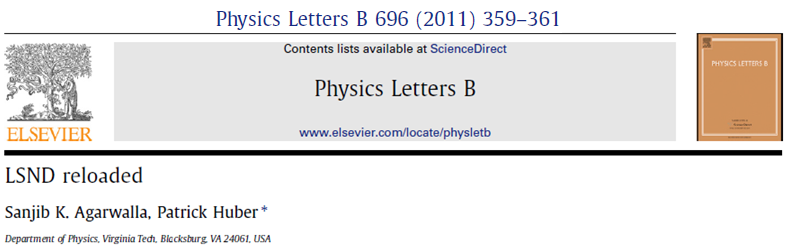 Pairing a Daδelus-like cyclotron stopped-pion source with a Gadolinium-enhanced Super-K (GADZOOKS!).
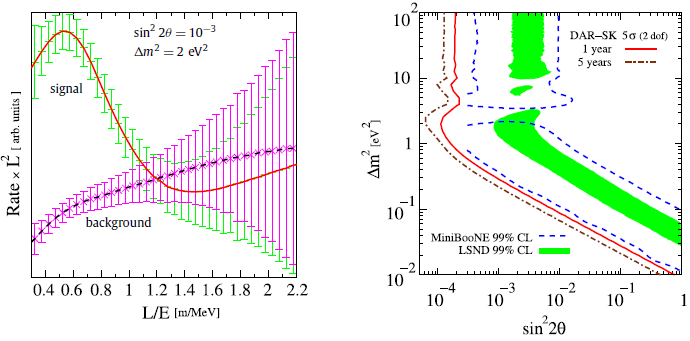 Jonathan Link
Water-based Scintillator: What is it Good For?
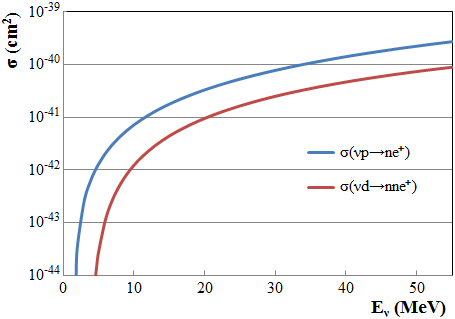 144Ce source experiments
Reactor experiments
IsoDAR (8Li)
Stopped pion experiments
Anyone up for a heavy-water, stopped-pion beam experiment with water-based liquid scintillator?
Jonathan Link
Conclusions
Jonathan Link